Výroba a degradace PLA
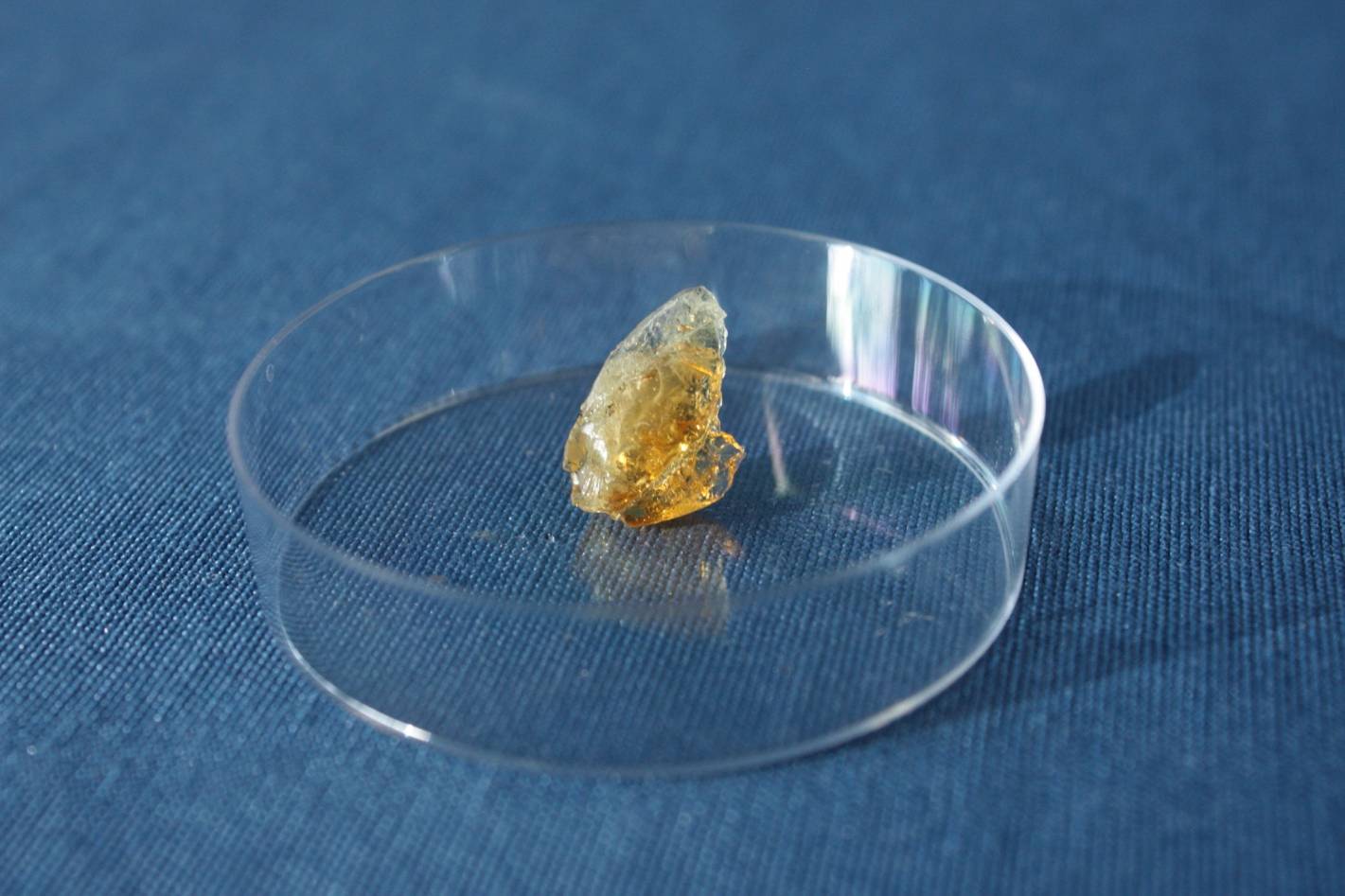 2. Extrakce buněčné hmoty centrifugou
 
2.1 Naplňte dvě 50 ml centrifugační zkumavky 40 ml fermentačního roztoku
2.2 	Vložte do centrifugy (5000 rpm/10 min)
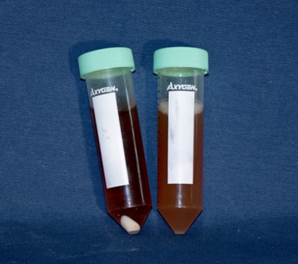 Supernatant
Bakterie
3. Destilace
3.1   Připravte 75 ml supernatantu k destilaci.
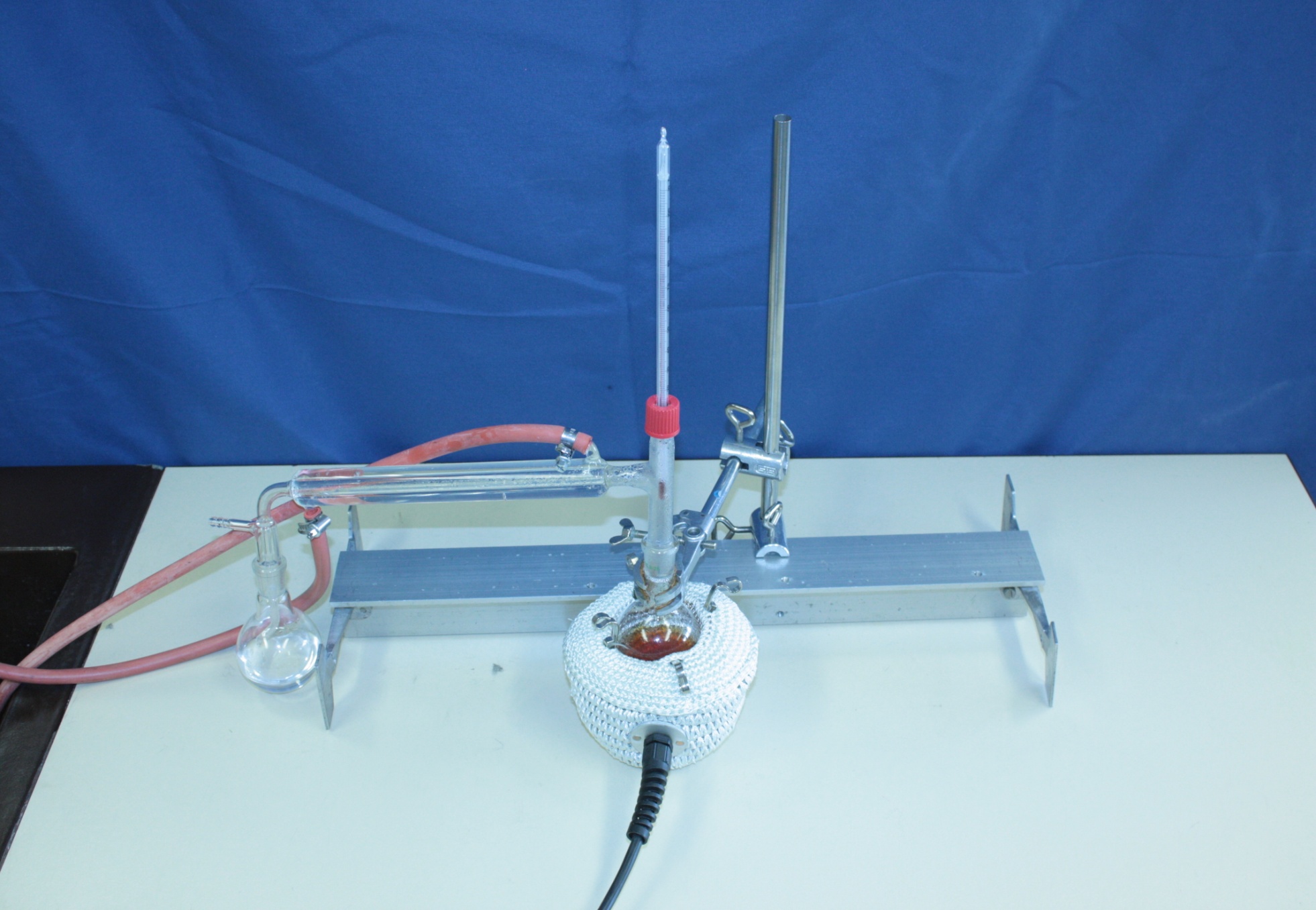 Teploměr
Chladič
Držák destilační soustavy
Destilační soustava
Nádoba na výsledný produkt
Hořák
3. Destilace
3.2 Oddestilujte cca 50 ml vody (z původních 75 ml  supernatantu)
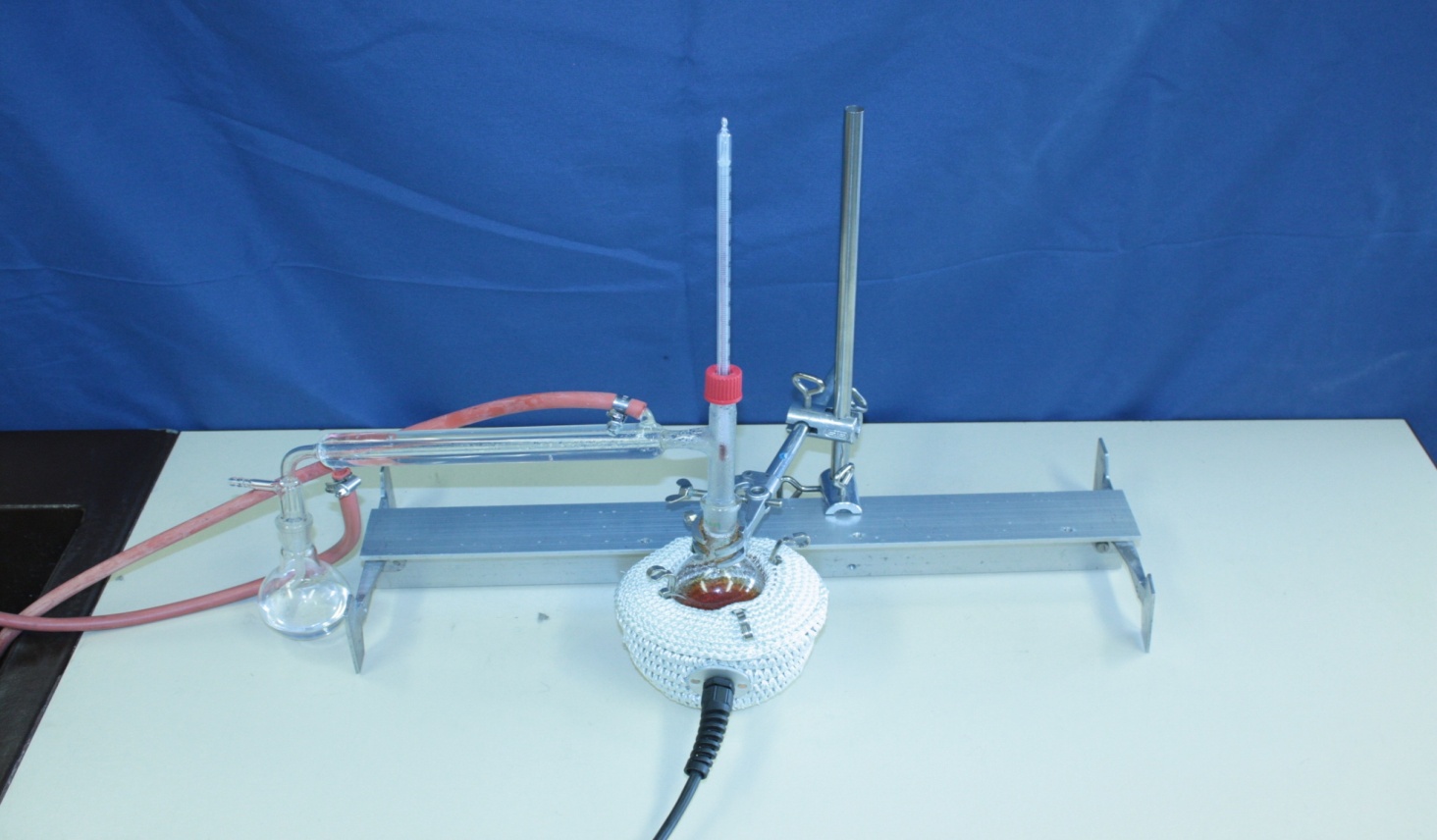 3.3 Nechte vychladnout roztok k. mléčné
Polymerace k. mléčné
 
4.1 Pomůcky:
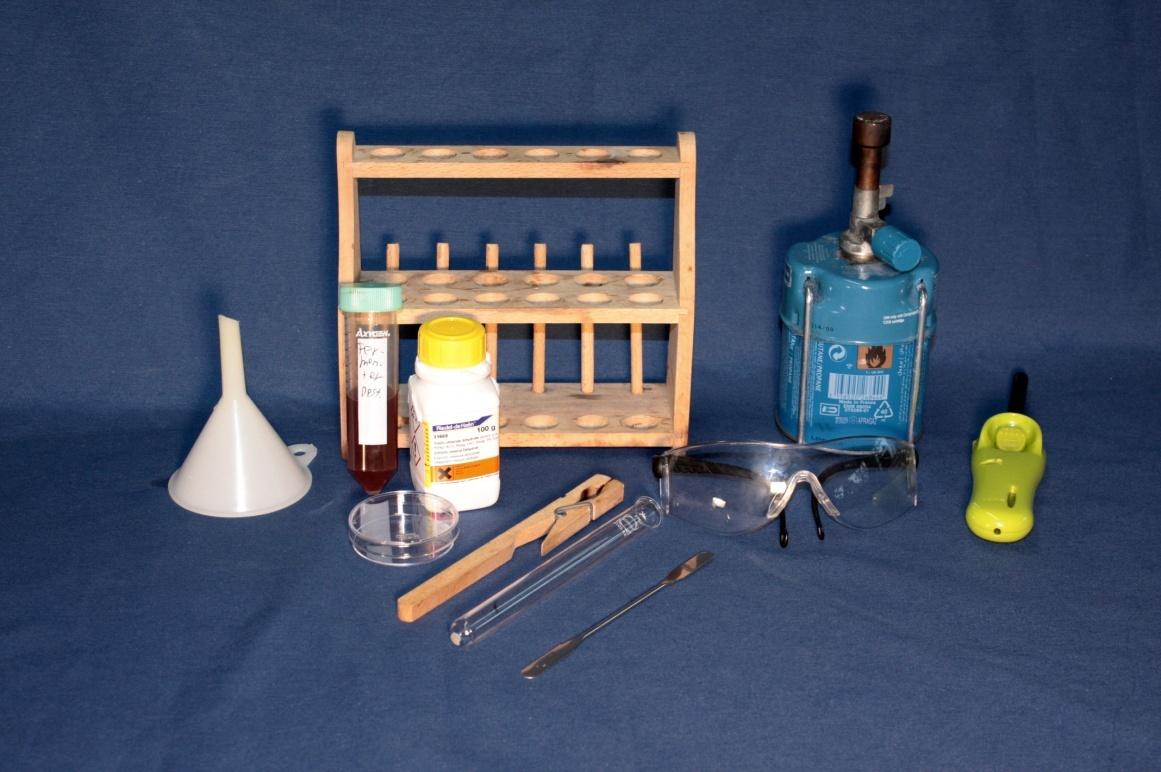 Stojan na zkumavky
Plynový hořák
Vzorek
Trychtýř
Chlorid cínatý
Petriho miska
Zapalovač
Ochranné brýle
Držák zkumavky
Zkumavka
Špachtle
4.2 Do zkumavky napipetujte 5 ml roztoku k. mléčné
4.3 přidejte katalyzátor
SnCl2.
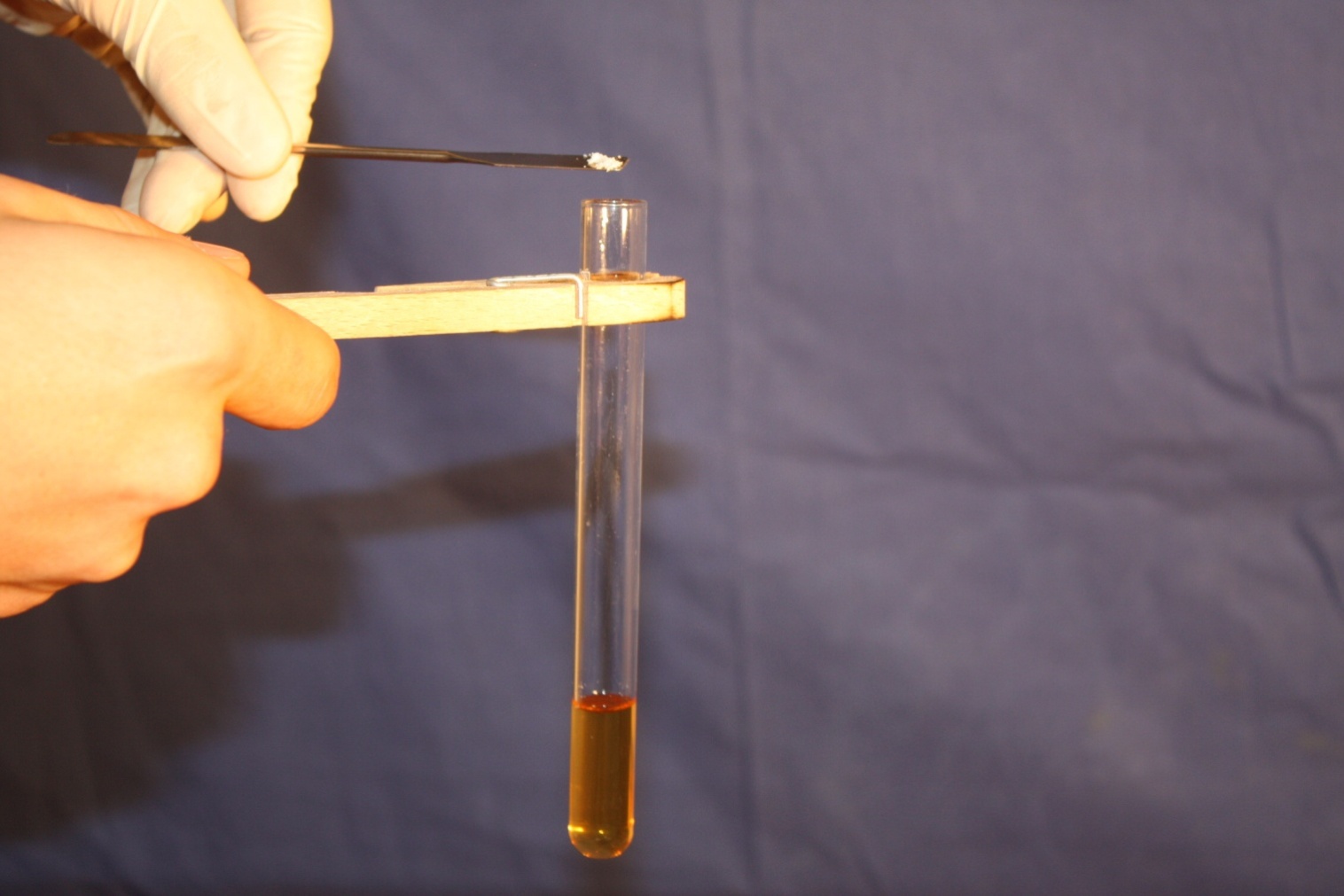 4.4  Za stálého třepání zahřívejte roztok po dobu 5-10 minut v digestoři tak, aby byl zajištěn rovnoměrný var celého roztoku
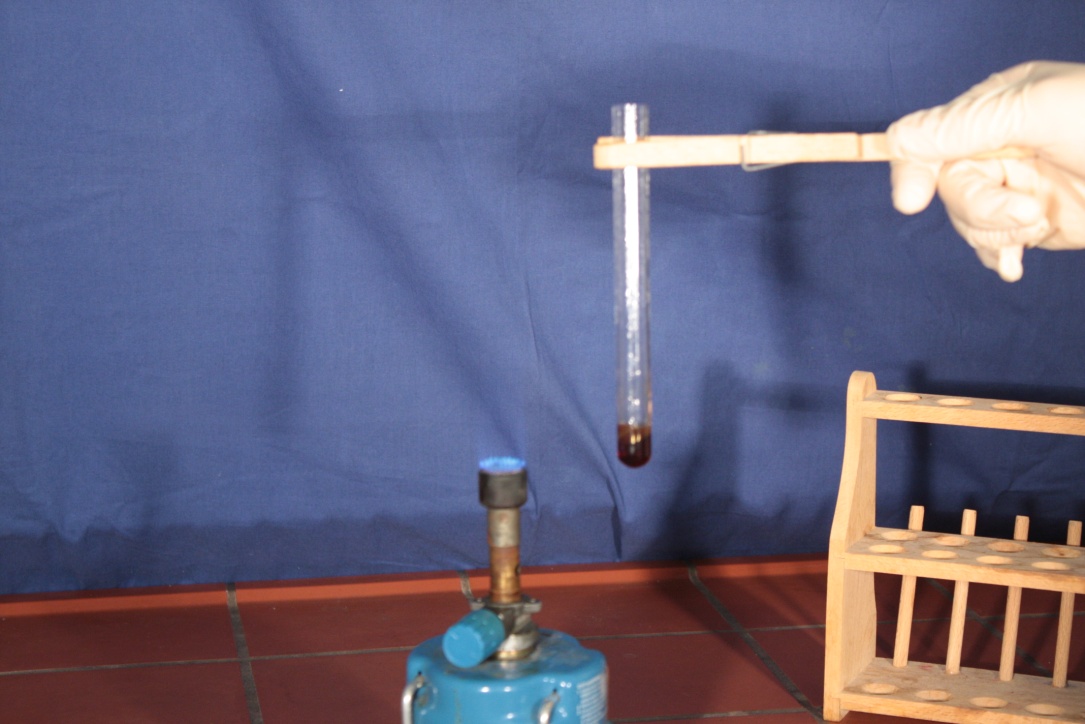 4.5 Až roztok začne vřít a objeví se hustý bílý kouř, nalijte jej do 40ml kádinky
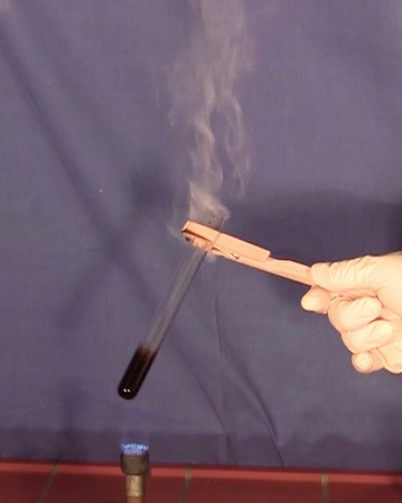 Vzniklá PLA postupně chladne a tuhne
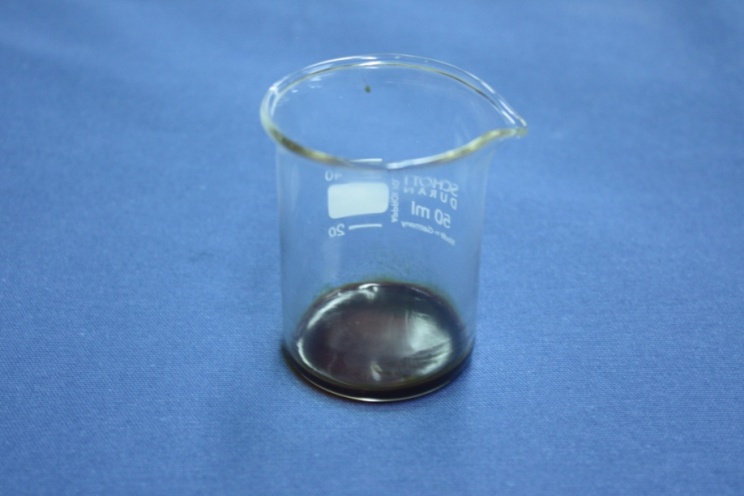 5. PLA-degradace hydrolýzou
5.1 Přidejte 10 ml destilované vody do kádinky a míchejte

 PLA se postupně rozpustí.
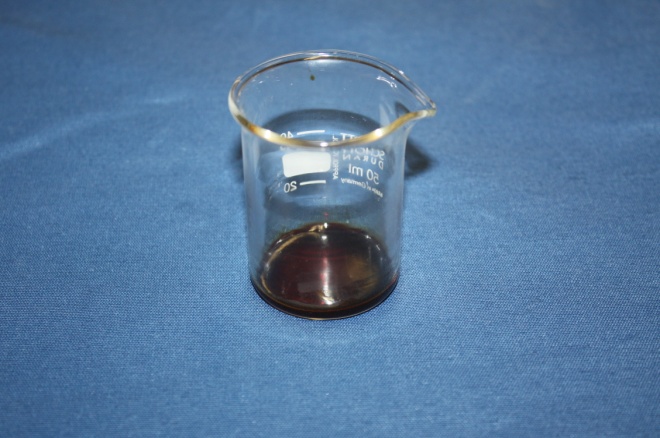 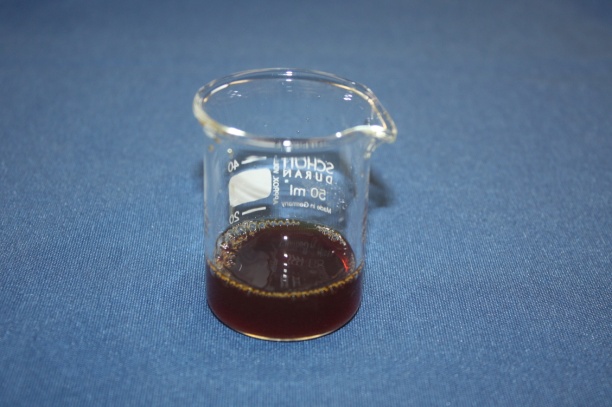 10 ml H2Odest.
6. Rozpad PLA
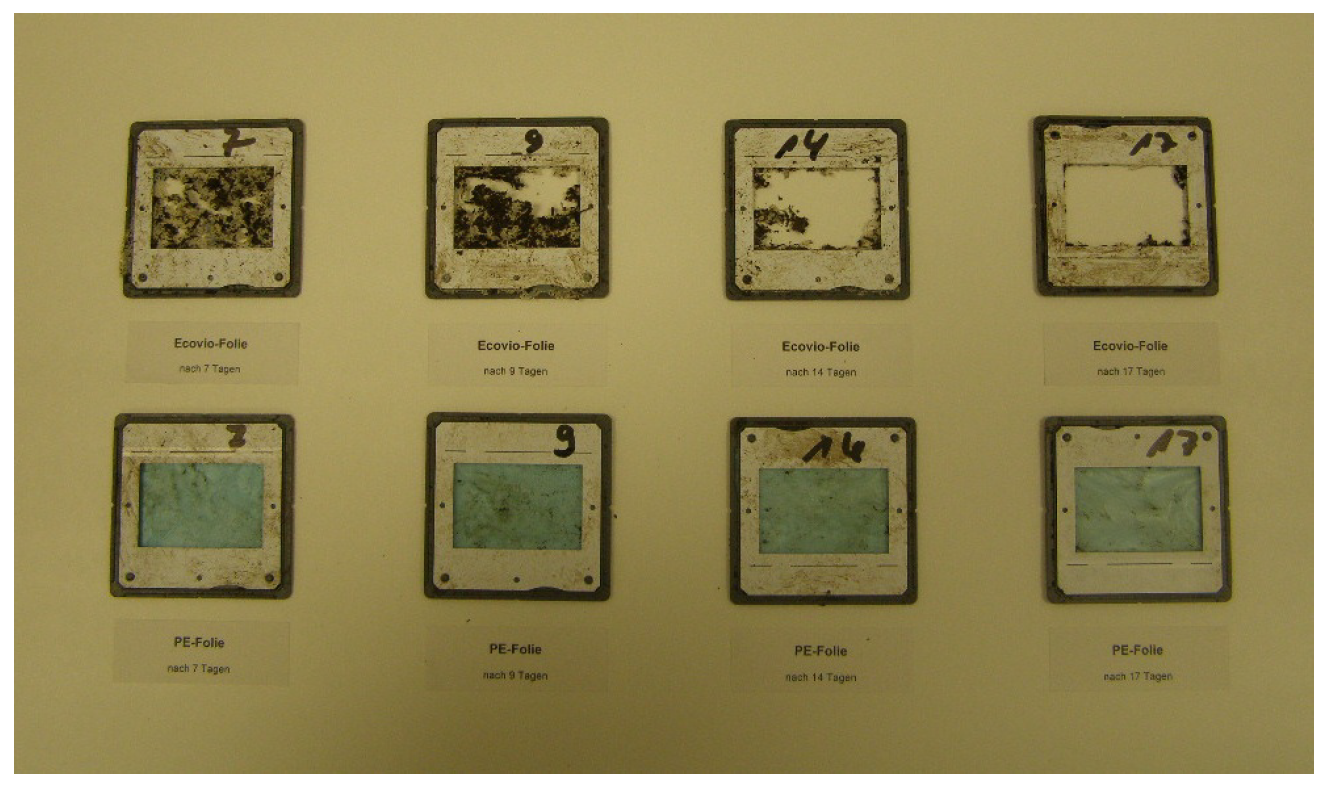 Ecovio
PLA-Folie





PE-Folie
7 d                           9 d                           14 d                          17 d
Zdroj:
BASF